CICLO 2023
PLAN SECTORIAL DE DESARROLLO RAMA JUDICIAL 2023-2026

“HACIA UNA JUSTICIA CONFIABLE, DIGITAL E INCLUYENTE”
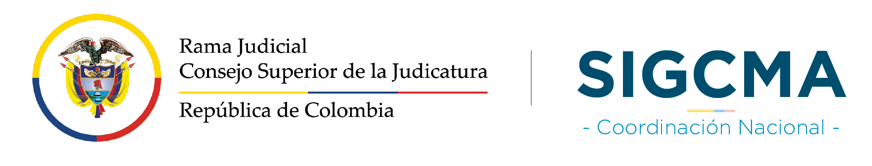 CONTENIDOS
01
Presentación Plan Sectorial de Desarrollo
02
Plataforma Estratégica
03
Objetivos Estratégicos Plan Sectorial de Desarrollo 2023 - 2026
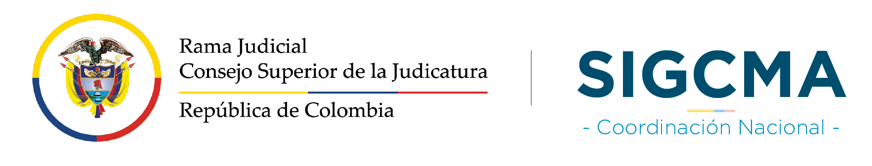 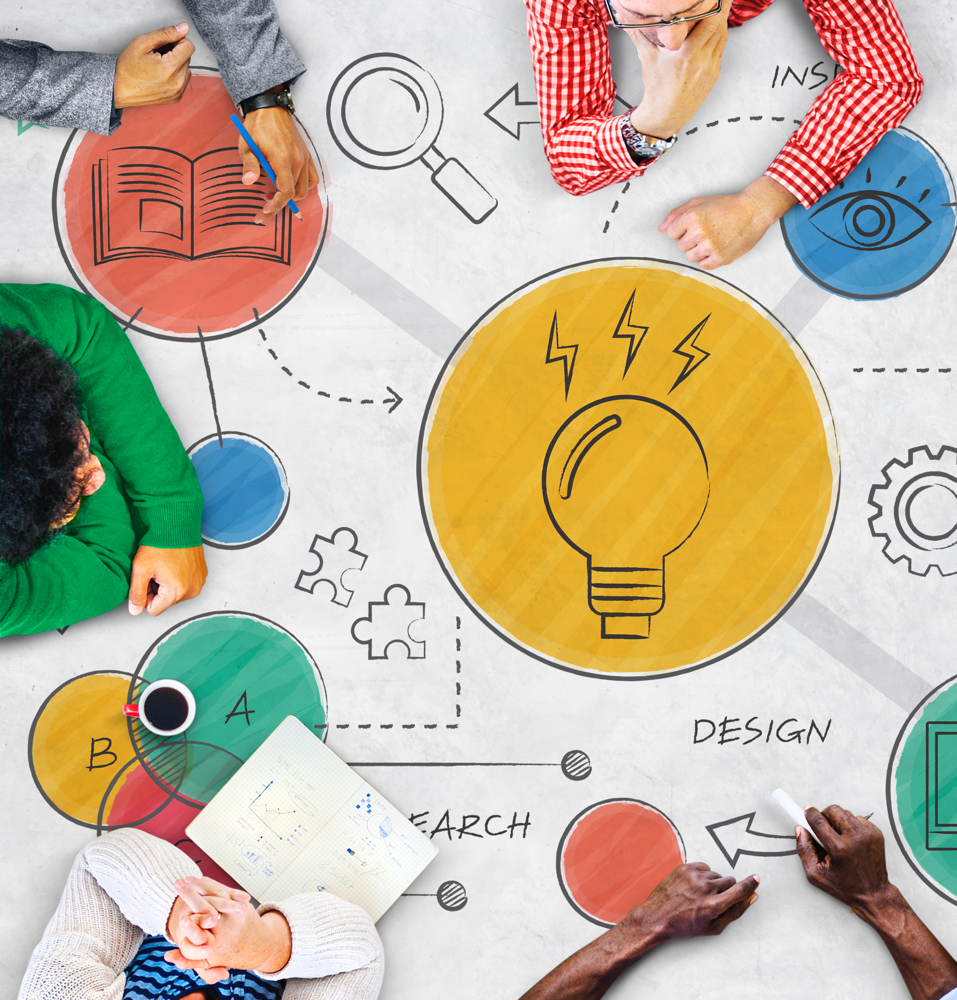 01
PRESENTACIÓN PLAN 
SECTORIAL DE DESARROLLO
Este documento desarrolla el Plan Sectorial de la Rama Judicial. Los objetivos estratégicos incluidos parten de los principios de la administración justicia establecidos en la Ley 270 de 1996 y los valores de la Rama Judicial. Asimismo, de conformidad con lo establecido en el artículo 87 de la Ley 270 de 1996, busca “el eficaz y equitativo funcionamiento del aparato estatal con el objeto de permitir el acceso real a la administración de justicia”, “la eliminación del atraso y la congestión de los despachos judiciales”, incluye las apuestas frente a “los programas de formación, capacitación y adiestramiento de funcionarios y empleados de la Rama Judicial” y precisa los elementos del mecanismo de seguimiento del Plan. También se orienta a promover los Objetivos de Desarrollo Sostenible, específicamente el 16 sobre paz, justicia e instituciones sólidas. Por ejemplo, el objetivo 1 sobre acceso a la justicia está estrechamente ligado a la meta 16.3 de “promover el estado de derecho en los planos nacional e internacional y garantizar la igualdad de acceso a la justicia para todos”. Otro ejemplo es el del objetivo 3 relacionado con justicia abierta y transparencia que impulsa la meta 16.6 referida a “Crear a todos los niveles instituciones eficaces y transparentes que rindan cuentas”.
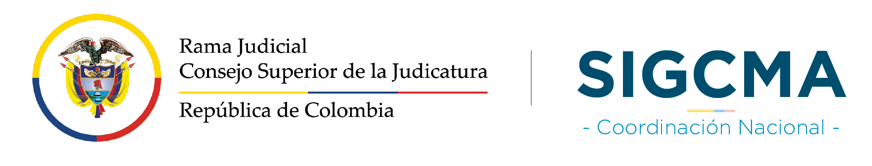 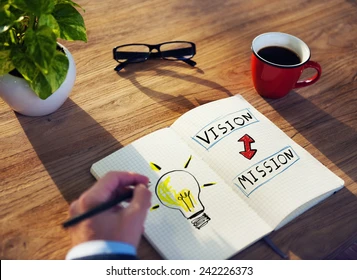 02
PLATAFORMA ESTRATÉGICA
2.1. / MISIÓN
Garantizar la efectividad de los derechos y libertades ciudadanas y lograr la convivencia pacífica de los colombianos, a través de una administración de justicia orientada al ciudadano, pronta, cumplida, eficiente, eficaz, moderna, independiente y transparente, como uno de los pilares fundamentales del Estado Social, Participativo y Democrático de Derecho.
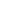 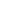 2.2. / VISIÓN
En el año 2026 tendremos una justicia más oportuna, igualitaria e incluyente, sensible a las diferentes realidades regionales, garante de la legalidad y seguridad jurídica, que desarrolla su capital humano y en la que los ciudadanos confían y que satisface sus necesidades, a través de servicios digitales, tecnología e innovación.
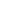 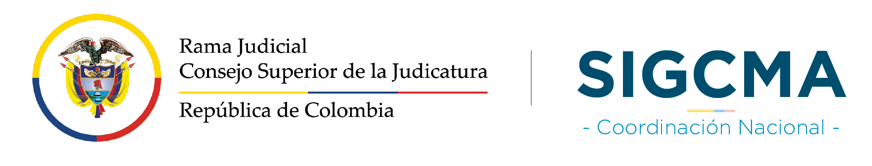 02
SEGUIMIENTO
Los objetivos estratégicos incluidos en este Plan le apuestan a una transformación ambiciosa del servicio judicial. Para garantizar el impacto de esta apuesta, se desarrollará una estrategia de seguimiento que tendrá en cuenta los siguientes elementos:
1. Ampliación de las fuentes de información. Para incluir indicadores ambiciosos se ampliaron los criterios de selección de las fuentes de información. Si bien en la mayoría de los casos existen datos para las mediciones, en otros se propone generar los datos como parte de la estrategia o usar mediciones externas frente a las que, aunque se tiene menos control, hay una alta pertinencia y acercan a la Rama Judicial a las mediciones internacionales de desempeño de la justicia. También hay indicadores que se propone que su medición se tenga en cuenta en varios objetivos pues se refieren a estrategias transversales.
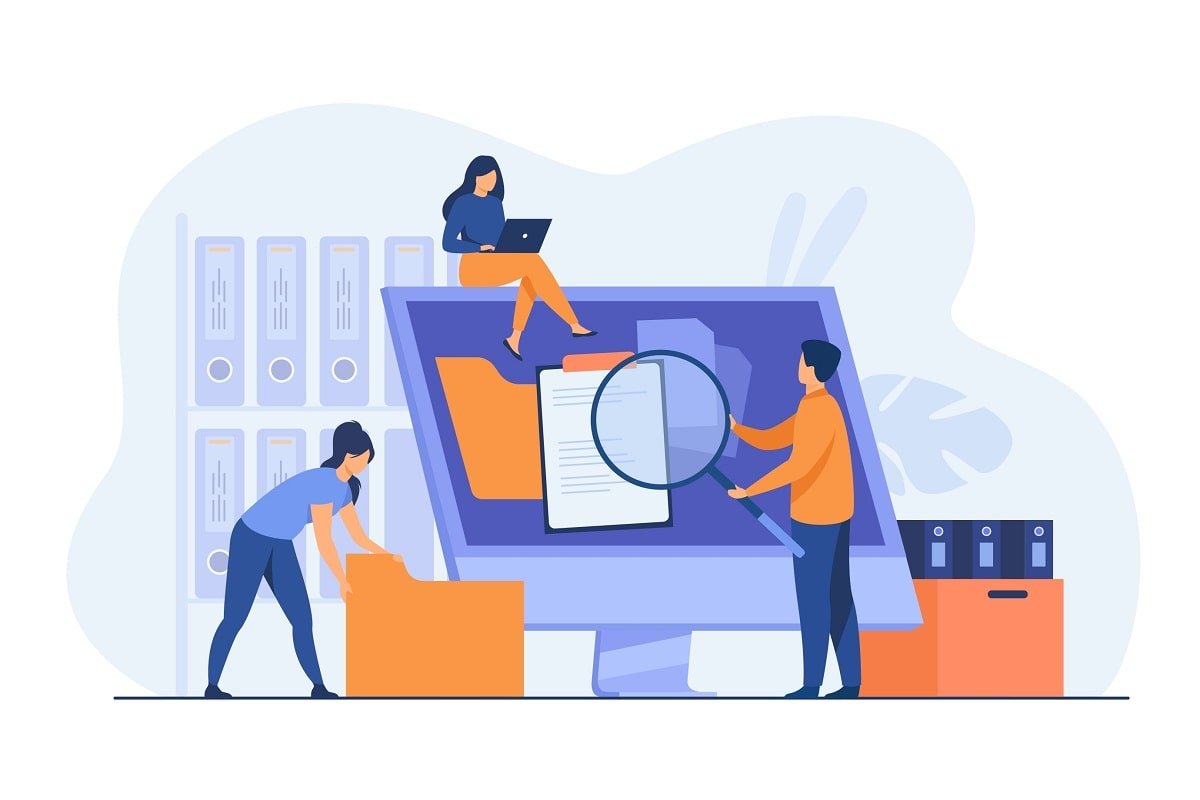 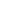 2. Sistemas de reporte y seguimiento confiables, robustos e interoperables. Adicionalmente, se definirá un sistema de reporte y seguimiento que permita el monitoreo constante del avance del Plan, la discusión oportuna de los obstáculos de cumplimiento y la comunicación interna y externa del estado de avance. Esta herramienta permitirá un seguimiento sustantivo permanente y una reacción rápida a las dificultades
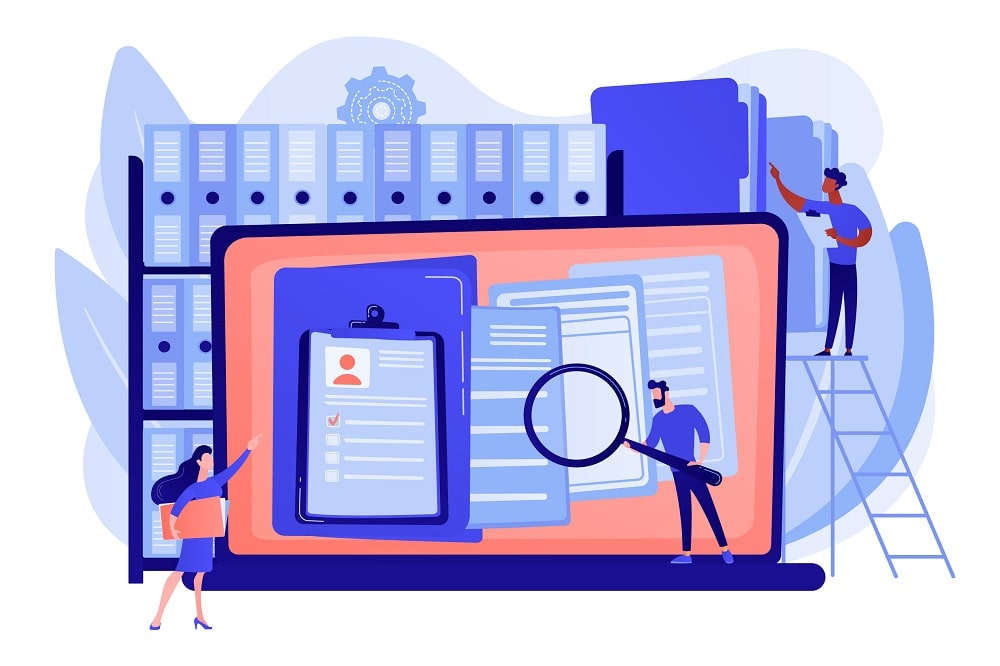 3. Esquema de monitoreo y seguimiento. Finalmente, se diseñará un esquema de monitoreo que defina las herramientas y los procesos de seguimiento que se van a implementar. Esto debe incluir las especificaciones técnicas de los indicadores y el sistema de reporte descritos con anterioridad, pero, también puede contemplar otras metodologías para, por ejemplo, desarrollar evaluaciones de impacto de algunas políticas.
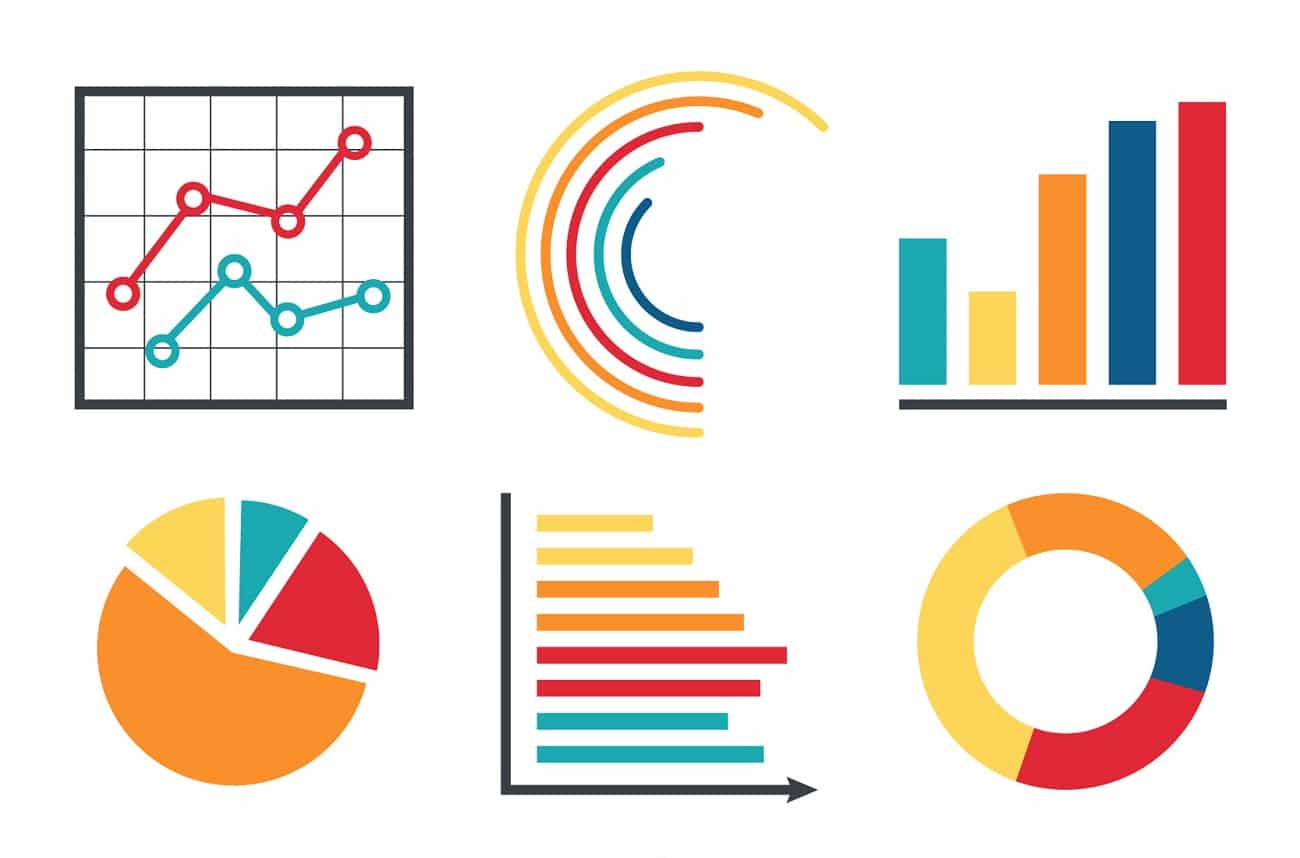 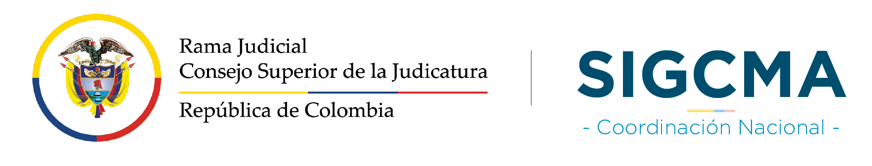 02
DOCUMENTOS DE IMPLEMENTACIÓN
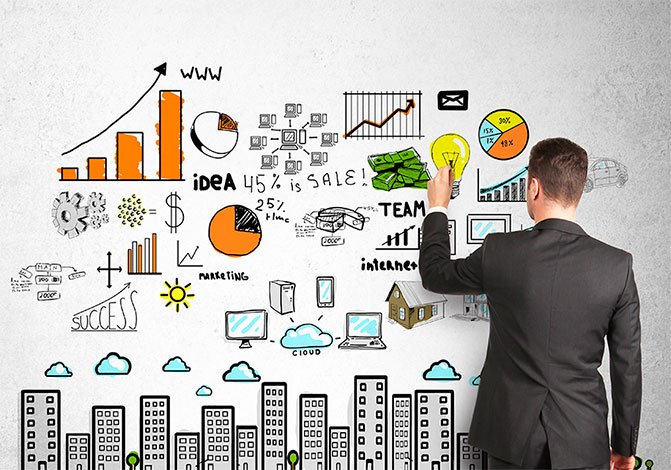 El presente Plan Sectorial podrá desarrollarse en aspectos puntuales a través de documentos de implementación que serán parte integral del Plan. Estos documentos podrán dar alcance a los indicadores si estos pierden relevancia durante la vigencia del Plan porque, por ejemplo, se alcanza de manera temprana el cumplimiento de la meta. También se utilizarán para precisar las líneas base y las metas de algunos indicadores.
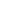 IMPACTO DE LOS OBJETIVOS
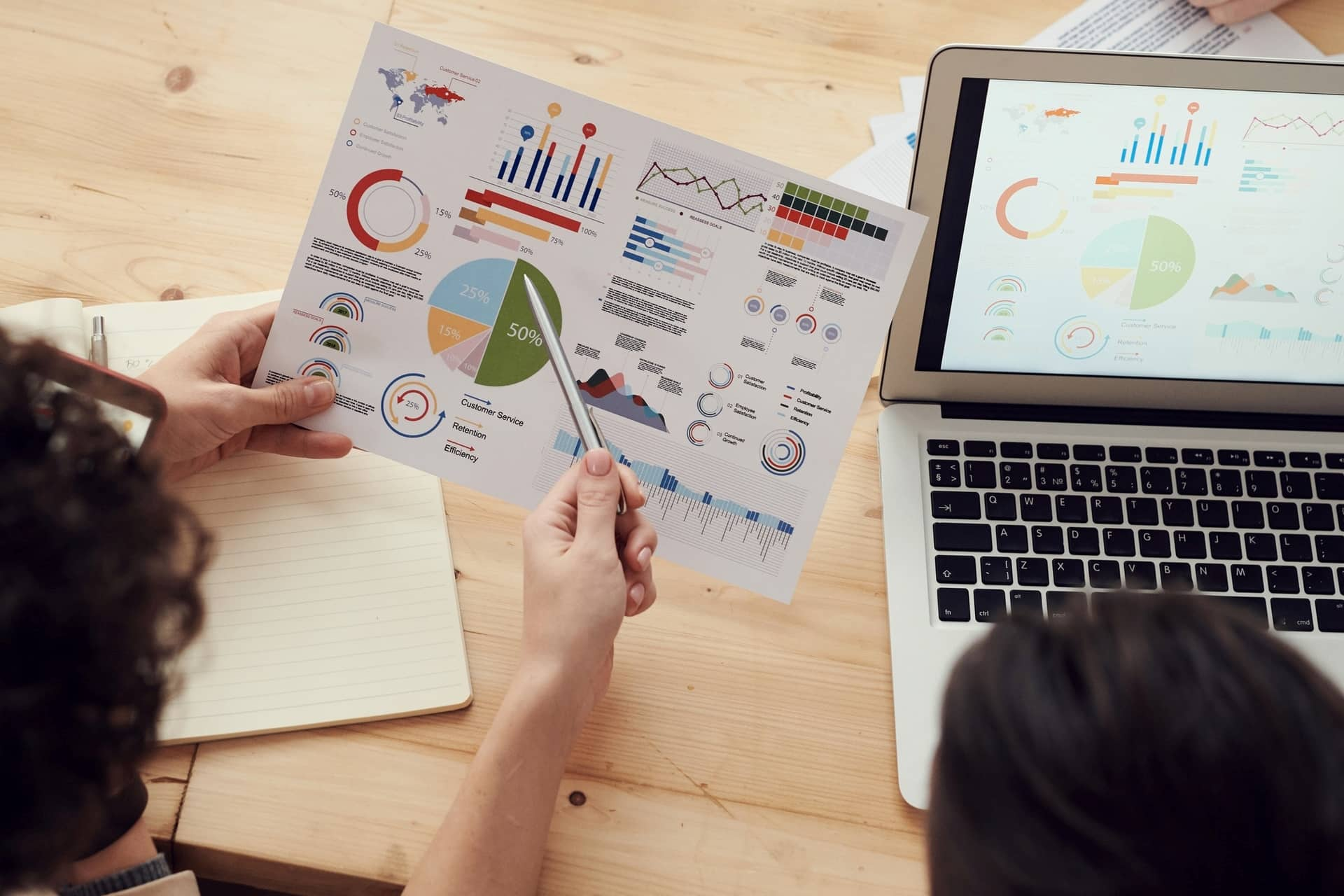 El impacto del Plan Sectorial se medirá por los indicadores y metas que están propuestos en cada uno de los objetivos estratégicos. Algunos de los más importantes incluyen la medición de la confianza en la Rama Judicial y la reducción de los tiempos de respuesta. Aunque estos son indicadores que tienen una baja sensibilidad al cambio institucional y requieren períodos amplios de tiempo para mostrar mejorías sustanciales, la Rama considera que es importante mantener estos impactos entre sus apuestas y desarrollar un monitoreo estrecho que le indique si es necesario ajustar las estrategias o los objetivos.
Durante el cuatrienio de ejecución de este Plan también se promoverá el desarrollo de evaluaciones de impacto que ofrezcan información sobre los efectos de intervenciones y políticas específicas.
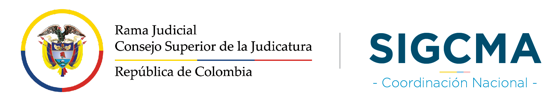 OBJETIVOS ESTRATÉGICOS PSD 2023 – 2026  
ACCESO E INFRAESTRUCTURA FÍSICA
03
1.1. / RESUMEN DEL OBJETIVO
Ampliar, en todo el territorio nacional, el acceso a una justicia efectiva, pronta, equitativa e incluyente, reduciendo el atraso y la congestión, de acuerdo con las necesidades de la demanda de justicia por jurisdicción y especialidad, y mejorando la articulación con la justicia restaurativa y terapéutica, y otros mecanismos de solución de conflictos y consolidando una infraestructura física óptima para el acceso a la justicia.
1.2. / OBJETIVO ESPECÍFICOS
Ampliar el acceso a justicia para atender las necesidades jurídicas de los ciudadanos con un enfoque diferencial, de una manera pronta, reduciendo las inequidades y las brechas territoriales de acceso.
1.2.1
Mejorar los tiempos de respuesta de la Rama Judicial y reducir el inventario de procesos, identificando los retos internos y promoviendo tanto acciones articuladas específicas para abordarlos como estrategias coordinadas para enfrentar las barreras que dependen de otras entidades.
1.2.2
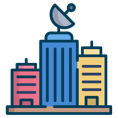 1.2.3
Coadyuvar en la garantía de la idoneidad en el ejercicio de la profesión jurídica de acuerdo con lo establecido en la Ley 1905 de 201.
Avanzar en la disposición de una infraestructura óptima para el acceso a la justicia en la Rama Judicial de modo que se fortalezca la presencia territorial, teniendo en cuenta las posibilidades que ofrece la transformación digital y las necesidades que se derivan de ella, y considerando tanto las necesidades de los usuarios como las de los servidores judiciales.
1.2.4
Impulsar el uso de mecanismos alternativos para la solución de conflictos y la ampliación de la justicia restaurativa y terapéutica y el robustecimiento de las alternativas al encarcelamiento.
1.2.5
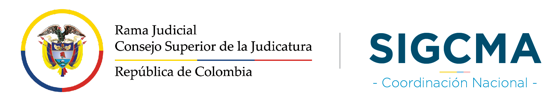 OBJETIVOS ESTRATÉGICOS PSD 2023 – 2026  
SERVICIOS DIGITALES Y DE TECNOLOGÍA, INNOVACIÓN Y ANÁLISIS DE LA INFORMACIÓN
03
2.1. / RESUMEN DEL OBJETIVO
Consolidar una justicia integrada y soportada en servicios digitales y de tecnología, innovación y análisis de la información, con una cultura digital apropiada, segura y sensible a las realidades del territorio nacional.
2.2. / OBJETIVO ESPECÍFICOS
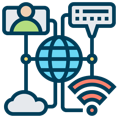 Ampliar el acceso a la justicia a través de la consolidación del uso de los servicios digitales que conforman el sistema único integrado de gestión judicial en todos los despachos judiciales y dependencias de apoyo y, específicamente, incluyendo el despliegue e implementación del Expediente Judicial Electrónico en todas las jurisdicciones y especialidades
2.2.1
Integrar y hacer compatibles todos los aplicativos de transición con SIUGJ, para que la migración de los expedientes judiciales a dicha plataforma sea real y no suponga afectaciones en la prestación del servicio de justicia.
2.2.2
Fortalecer las capacidades institucionales, adecuar el modelo operativo y de servicio, bajo un enfoque de Arquitectura Empresarial y de fortalecimiento del acceso a la justicia
2.2.3
Consolidar la cultura y apropiación de la transformación digital en los servidores y usuarios de los servicios de la Rama Judicial y reducir brechas de acceso y conocimiento, incluyendo la oferta efectiva de información sobre el uso de las nuevas herramientas virtuales implementadas en las diferentes jurisdicciones, con especial énfasis en las zonas del país donde es evidente la brecha digital.
2.2.4
Consolidar la infraestructura y los recursos necesarios para la implementación exitosa de la transformación digital, incluyendo la disposición de internet de calidad en el 100% de las sedes en la Rama Judicial y modernizar los servicios tecnológicos de soporte.
2.2.5
2.2.6
Integrar y optimizar los servicios administrativos de la Rama Judicial bajo un enfoque de transformación digital e innovación incluyendo los componentes financiero, administrativo, talento humano, entre otros.
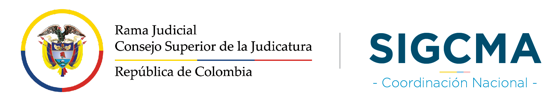 OBJETIVOS ESTRATÉGICOS PSD 2023 – 2026  
CONFIANZA PÚBLICA, TRANSPARENCIA Y RENDICIÓN DE CUENTAS
03
3.1. / RESUMEN DEL OBJETIVO
Aumentar la confianza pública en la justicia a través de la transparencia, la rendición de cuentas y la participación, incluyendo la información de justicia y la producción, gestión y acceso a las fuentes de derecho, el fortalecimiento del sistema de gestión de calidad y medio ambiente (SIGCMA) y el mejoramiento de la calidad y publicidad de la información.
3.2. / OBJETIVO ESPECÍFICOS
Incrementar la cantidad, la calidad y pertinencia de los datos sobre el funcionamiento del servicio de justicia bajo un modelo de gobierno de datos y un liderazgo unificado.
3.2.1
Consolidar la administración de la información entendida como todas las acciones orientadas a garantizar el acceso, consulta, uso y conservación de la información de justicia de manera ágil, flexible e inteligente, bajo un enfoque de innovación.
3.2.2
Fortalecer el Sistema integrado de Gestión de la Rama, orientado a la implementación y certificación de las normas antisoborno.
3.2.3
Aumentar la confianza, la cercanía y acceso a los servicios de la Rama Judicial a través, entre otros, de una comunicación clara y asertiva con la ciudadanía.
3.2.4
Prevenir fenómenos asociados con actos de corrupción en la Rama Judicial y reducir las experiencias de corrupción de usuarios y servidores judiciales.
3.2.5
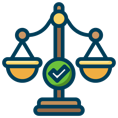 Promover la rendición de cuentas y la colaboración real con la ciudadanía como fundamento para diseñar acciones de mejoramiento del acceso a la justicia.
3.2.6
3.2.7
Continuar la consolidación del SIGCMA, a través de los procesos de formación en modelos de gestión, logrando la implementación y ampliación de este en los esquemas certificados de manera gradual, teniendo en cuenta las capacidades de los diferentes despachos judiciales y dependencias de la Rama Judicial y articulando el enfoque de Arquitectura Empresarial para el desarrollo del PETD a través de la gestión del conocimiento para la gestión del cambio propendiendo por una cultura de la calidad, la transparencia, la rendición de cuentas, la anticorrupción y el antisoborno.
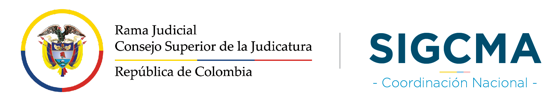 OBJETIVO ESTRATÉGICO PSD 2023 - 2026
  TALENTO HUMANO
03
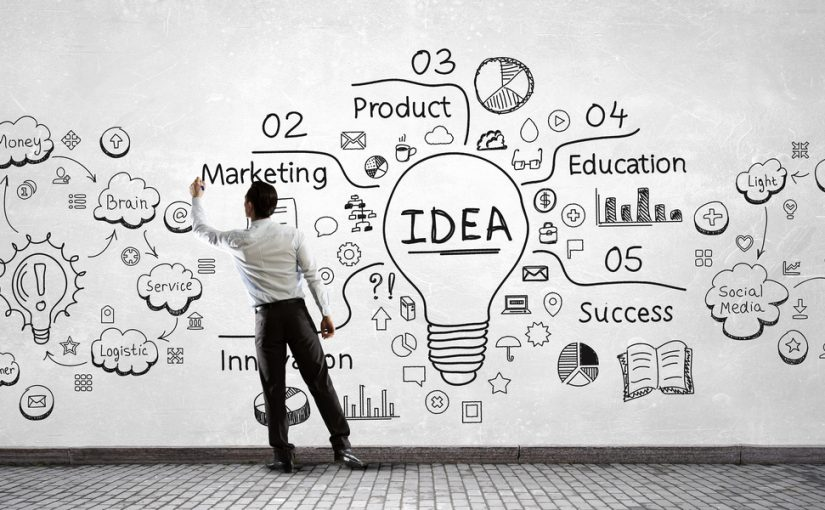 4.1./
RESUMEN OBJETIVO
Fortalecer el talento humano en la Rama Judicial  para que sea eficiente, capacitado y realice su labor en ambientes saludables y seguros. Ampliar la cobertura de la carrera judicial y mejorar la oferta de formación, que este disponible para todos los servidores judiciales e impacte positivamente el servicio de justicia y responda a las necesidades reales del ejercicio de la función judicial.
4.2. /
OBJETIVOS ESPECÍFICOS
4.2.1
Ampliar la cobertura de la carrera judicial optimizando los procesos de los concursos de méritos y propender por mitigar su litigiosidad.
Impactar la función y servicios que presta la Rama Judicial, a través de una formación integral desde una visión de gestión del conocimiento, relacionada con los problemas de la justicia y los problemas de gestión de quienes administran los recursos de la justicia, y potenciando el uso de medios virtuales.
4.2.2
Promover la incorporación de la perspectiva de género y el enfoque diferencial en los fallos judiciales y en la atención a los ciudadanos, la administración de la Rama Judicial, la administración de la carrera judicial y la elaboración de listas para altas Cortes.
4.2.3
Desarrollar en los servidores judiciales y demás grupos de valor relevantes las competencias necesarias para la efectividad de la transformación digital de modo que puedan, entre otros, utilizar con solvencia las herramientas digitales dispuestas para sus respectivas funciones. Además, fortalecer y actualizar los conocimientos del personal a cargo de la gestión de proyectos de tecnología.
4.2.4
4.2.5
Promover el bienestar de todos los servidores judiciales a través de la implementación de un sistema que contemple los diferentes niveles de estrategias y acciones necesarios para mejorar el clima laboral, la salud física y mental y la calidad del tiempo de descanso.
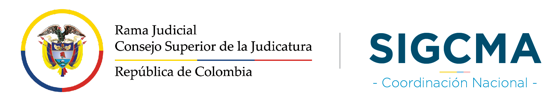 OBJETIVO ESTRATÉGICO PSD 2023 – 2026
GOBERNANZA, PLANEACIÓN ESTRATÉGICA Y CAPACIDAD DE TOMA DE DECISIONES
03
5.1. / RESUMEN OBJETIVO
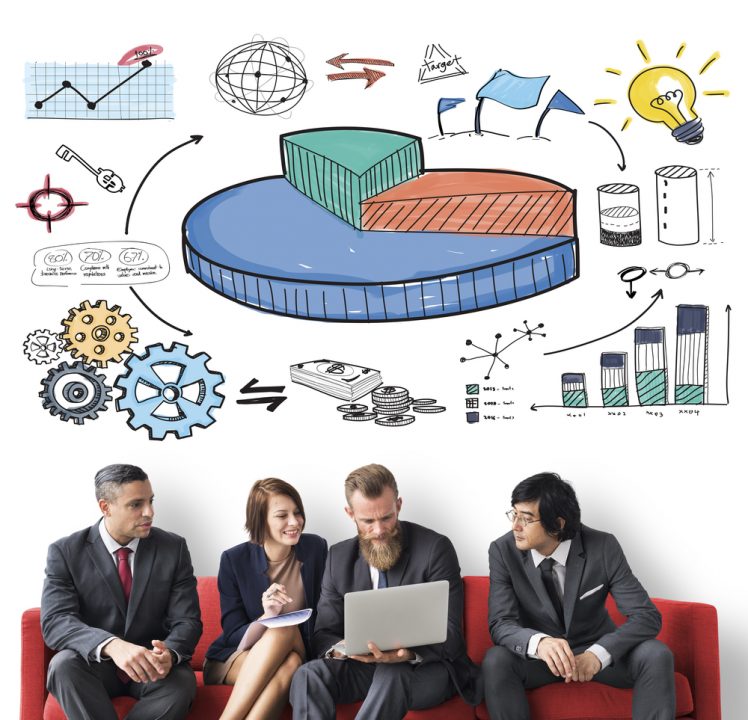 Fortalecer la gobernanza, la planeación estratégica y la capacidad de toma de decisiones de la Rama Judicial con base en la evidencia empírica y la articulación efectiva con las demás entidades, para que la perspectiva de género y el enfoque diferencial sean transversales en el presente plan.
5.2. / OBJETIVOS ESPECÍFICOS
Implementar un nuevo modelo integrado para la planeación estratégica, el seguimiento y la medición del desempeño institucional
5.2.1
Definir e implementar el modelo optimizado de formulación, seguimiento y evaluación de la política pública judicial.
5.2.2
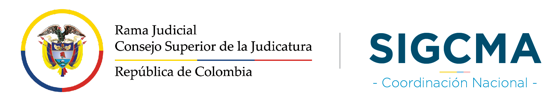 03
OBJETIVOS SIGCMA
OBJETIVOS ESTRATÉGICOS No.
Gestionar el desarrollo de las competencias, la toma de conciencia, la cultura organizacional y el compromiso de los servidores judiciales, contratistas, practicantes y judicantes de contribuir a generar valor público en la administración de justicia, en el marco de cumplimiento de los requisitos aplicables y el comportamiento ético.
.
OBJETIVOS ESTRATÉGICOS
ARTICULACIÓN DE LOS OBJETIVOS  ESTRATÉGICOS CON LOS OBJETIVOS SIGCMA
3 ,4
ACCESO E INFRAESTRUCTURA FÍSICA
1
SRVICIOS DIGITALES Y DE TECNOLOGÍA, INNOVACIÓN Y ANÁLISIS DE LA INFORMACIÓN
Asegurar el cumplimiento de los objetivos institucionales, la normatividad aplicable, la mejora del SIGCMA y la satisfacción de los usuarios, revisando de forma continua y sistemática la planificación de la gestión y fortaleciendo la administración de riesgos y sus controles.
1,5
2
CONFIANZA PÚBLICA, TRANSPARENCIA Y RENDICIÓN DE CUENTAS
3
OBJETIVOS ESTRATÉGICOS PSD 2023 – 2026  
ARTICULACIÓN OBJETIVOS ESTRATÉGICOS Y 
OBJETIVOS DEL SIGCMA
Fomentar la transparencia y la participación generando lineamientos y promoviendo la rendición de cuentas, la consulta, reporte y planteamiento de inquietudes en relación con las decisiones y aspectos del SIGCMA.
3
TALENTO HUMANO
4
1,3
Hacer un uso racional de los recursos naturales aplicando los principios y fases de la Economía Circular, para prevenir, mitigar y controlar los impactos ambientales.
GOBERNANZA, PLANEACIÓN ESTRATÉGICA Y CAPACIDAD DE TOMA DE DECISIONES
5
Generar espacios de trabajo seguros y saludables que contribuyan a minimizar los incidentes, accidentes y enfermedades laborales derivados de las condiciones y actos inseguros y fomentar el autocuidado, los estilos de vida y el trabajo saludable en los servidores judiciales, contratistas, judicantes y practicantes.
.
4
Proteger, preservar y administrar los activos de información implementando acciones para gestionar   de forma adecuada los incidentes, proteger los datos personales y adoptar mecanismos de ciberseguridad y aseguramiento de la continuidad del negocio.
2
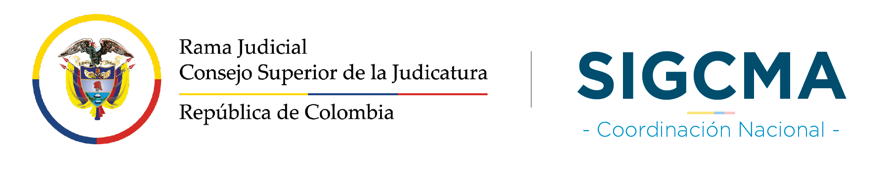 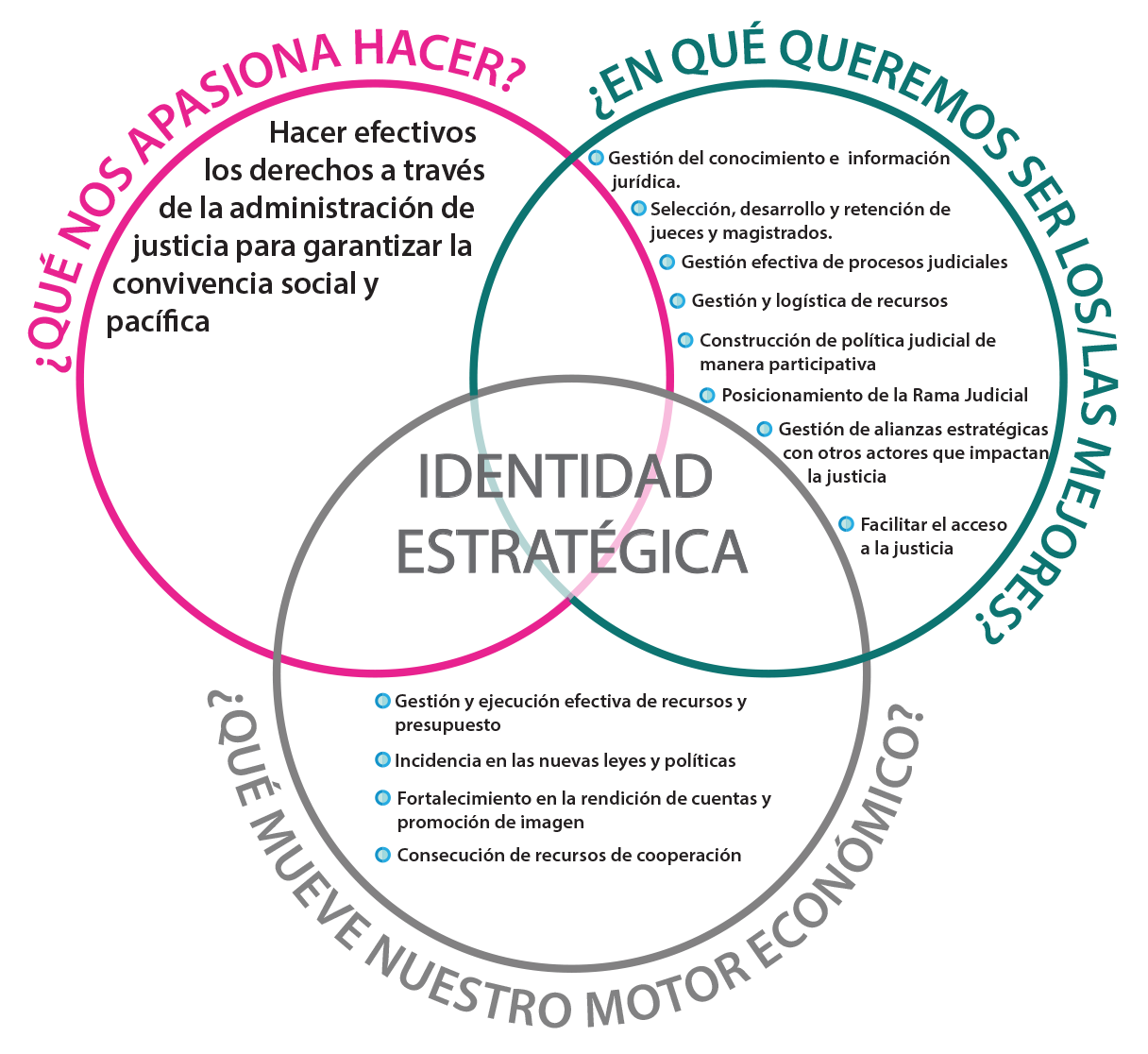 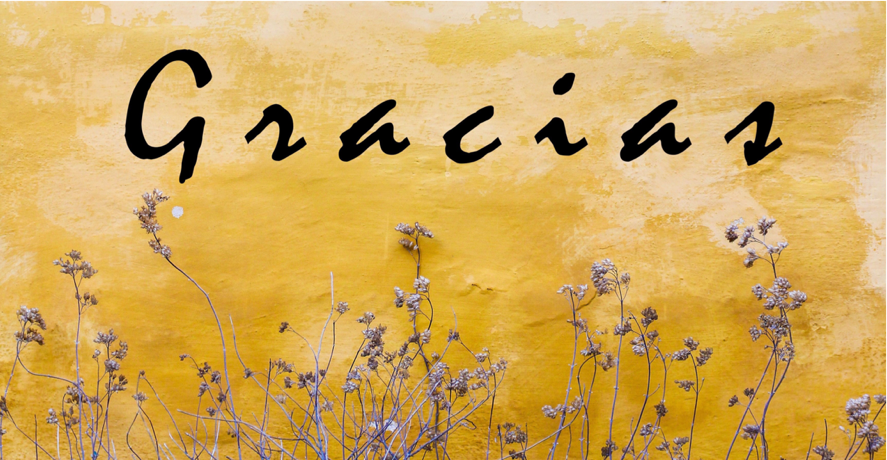